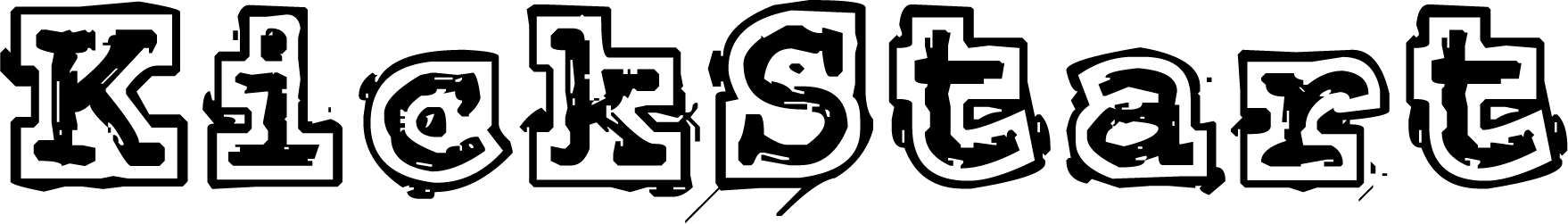 © 2006 Snack Music Productions
Kickstart this song with a ding dong, Kickstart this song with a ding dong, Kickstart this song with a ding dong.Kick! Kick! Kick! Ding dong!
Jump up, turn around, touch your feet and hit the ground! Stand up, look tall, God is great, He made us all!
Jumpstart your move with a groove move,Jumpstart your move with a groove move,Jumpstart your move with a groove move.Jump! Jump! Jump! Groove move!
Reach up, make a sound, cross your knees and spin around! Crouch down, look small, God is great, He made us all!
He made us all, He made us all, He made us all!
Kickstart the day with a hooray, Kickstart the day with a hooray, Kickstart the day with a hooray.Jump! Kick! Jump! Hooray!
Stretch out, 
swing around, 
pull a face 
and lose that frown!

Get your phone, 
make a call, 
God is great, 
He made us all!
He made us all, He made us all, He made us all!
Snack Music